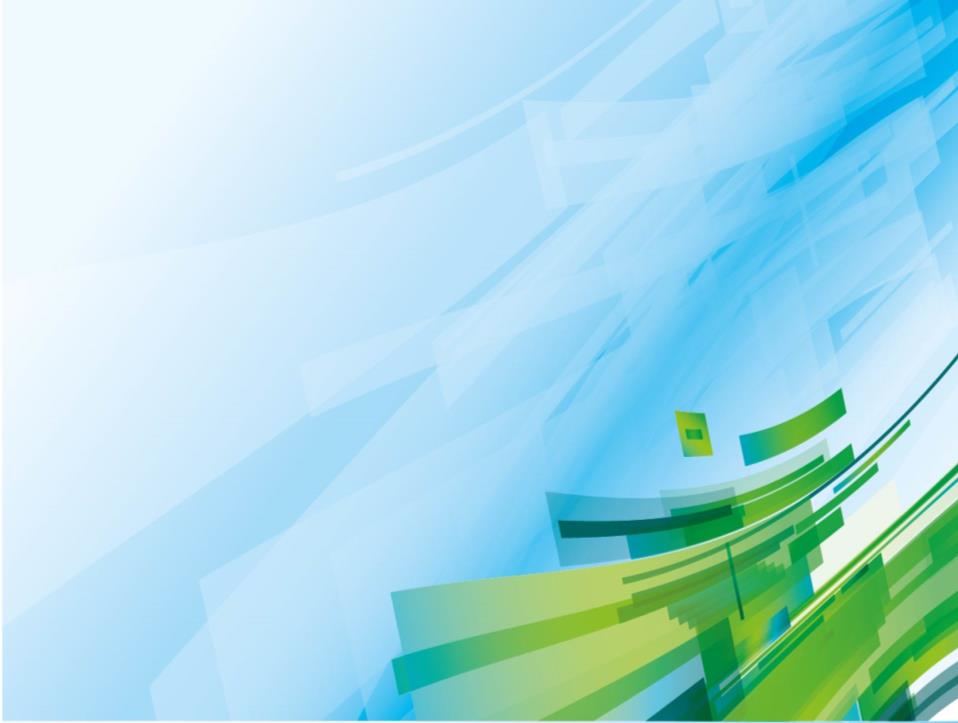 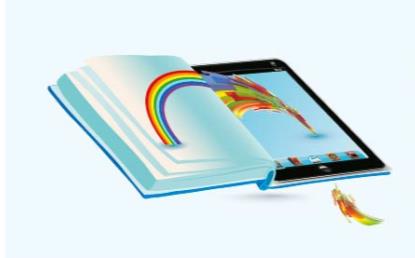 Муниципальный Форум  инноваций
Эффективное управление
как инновационный ресурс образовательной организации:
от идеи до результата
ИВАНОВО 2016
Повышение конкурентоспособности дошкольной организации путём вовлечения в мероприятия города области, страны.
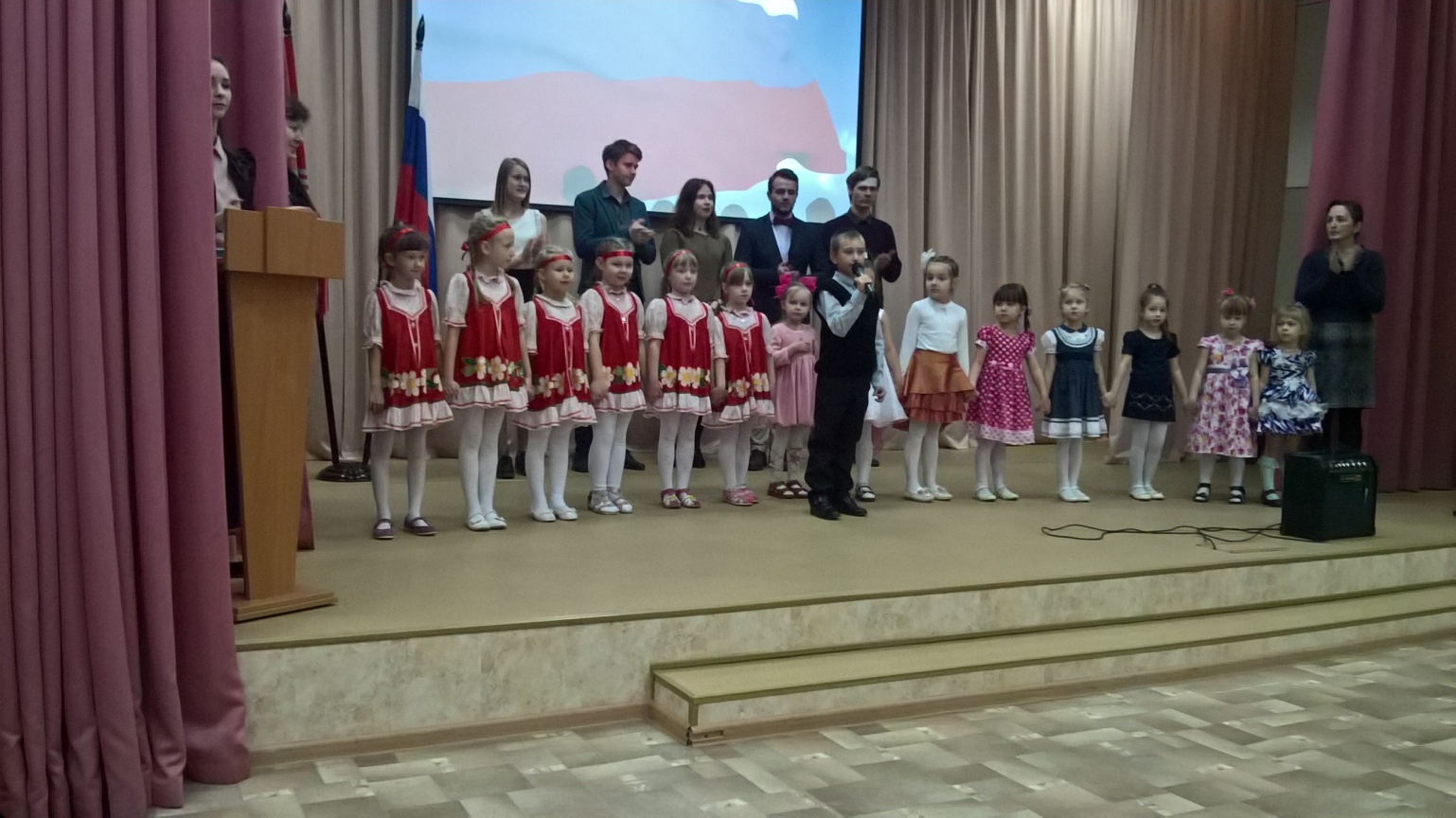 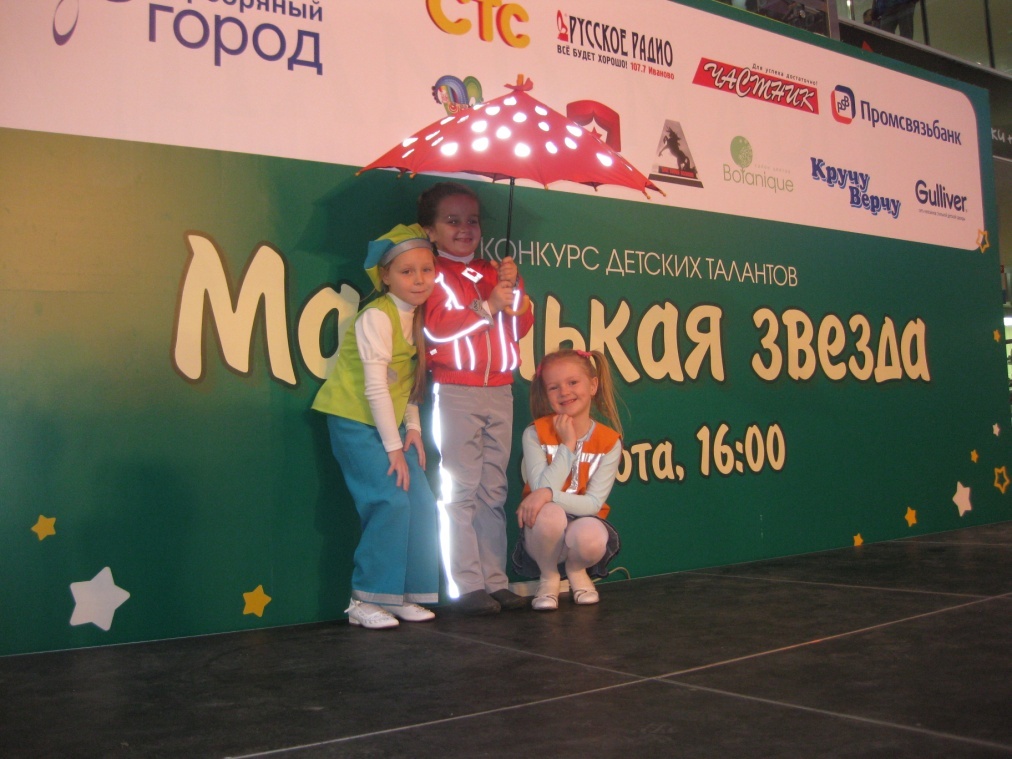 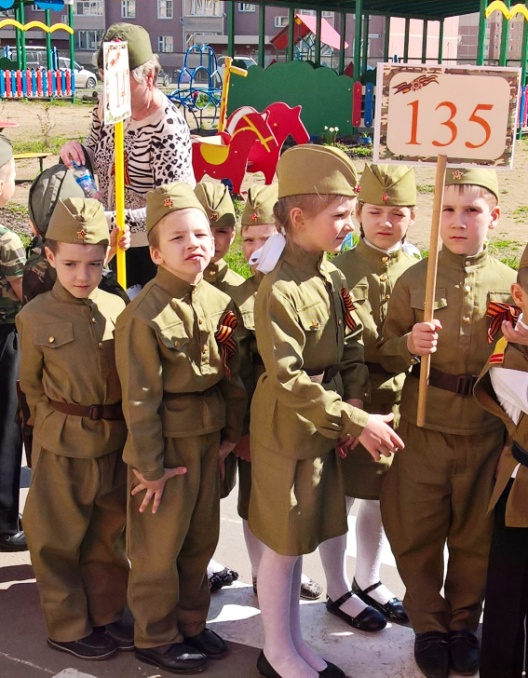 Участие в спортивных мероприятиях детей, родителей, сотрудников ДОУ.
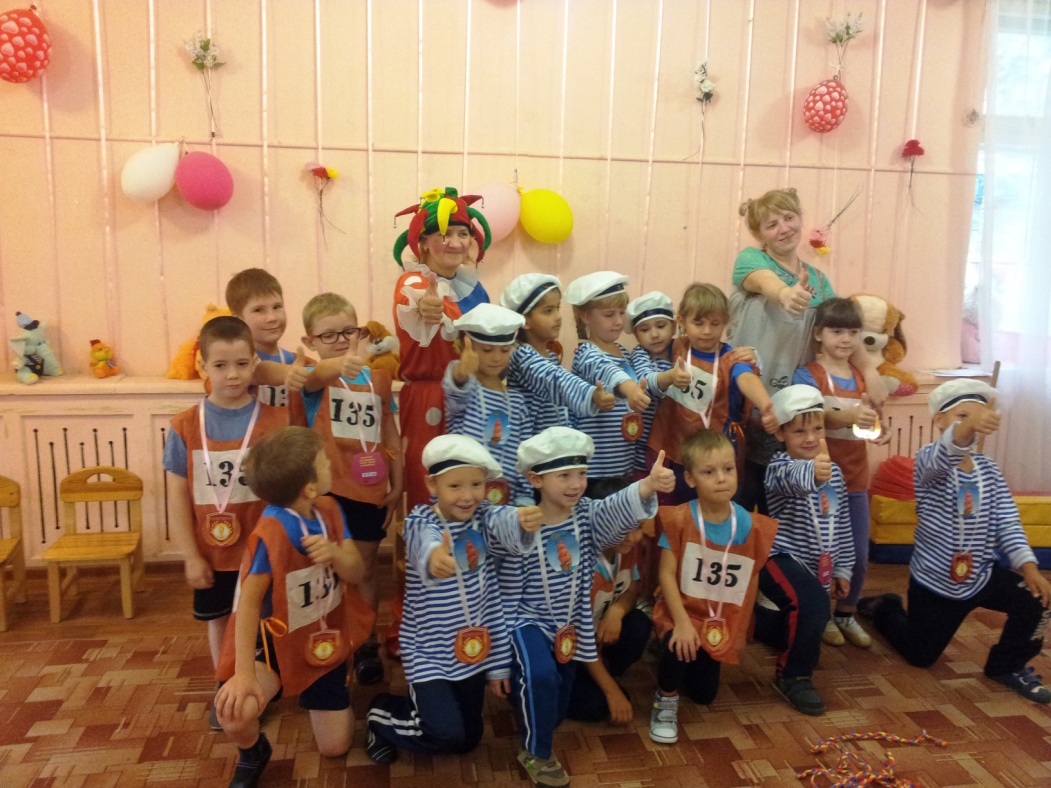 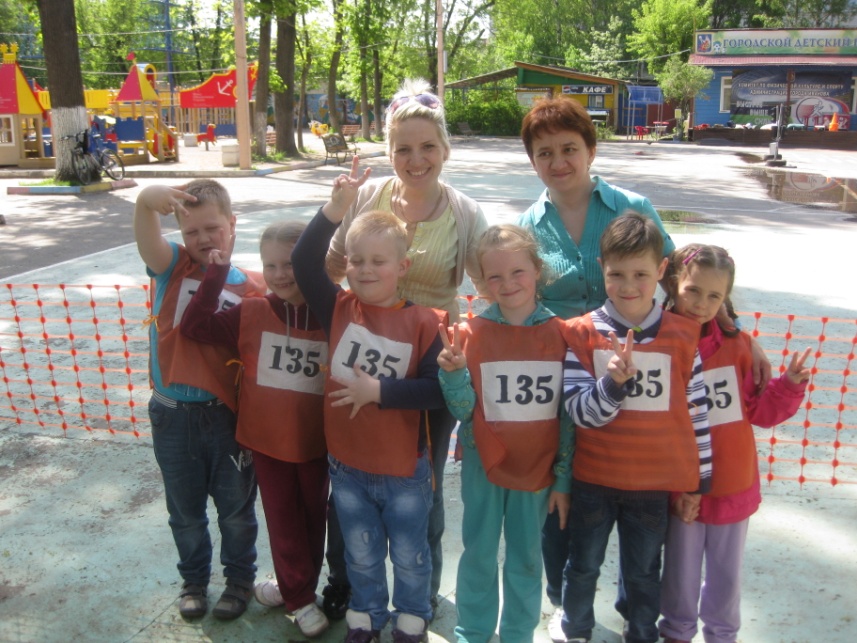 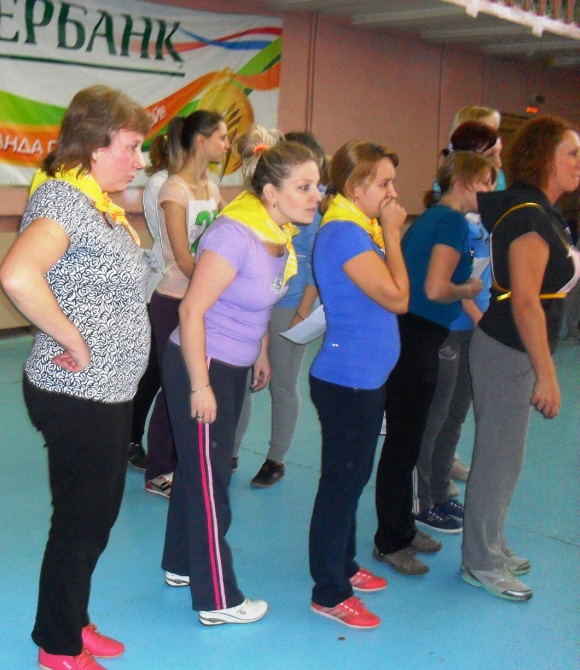 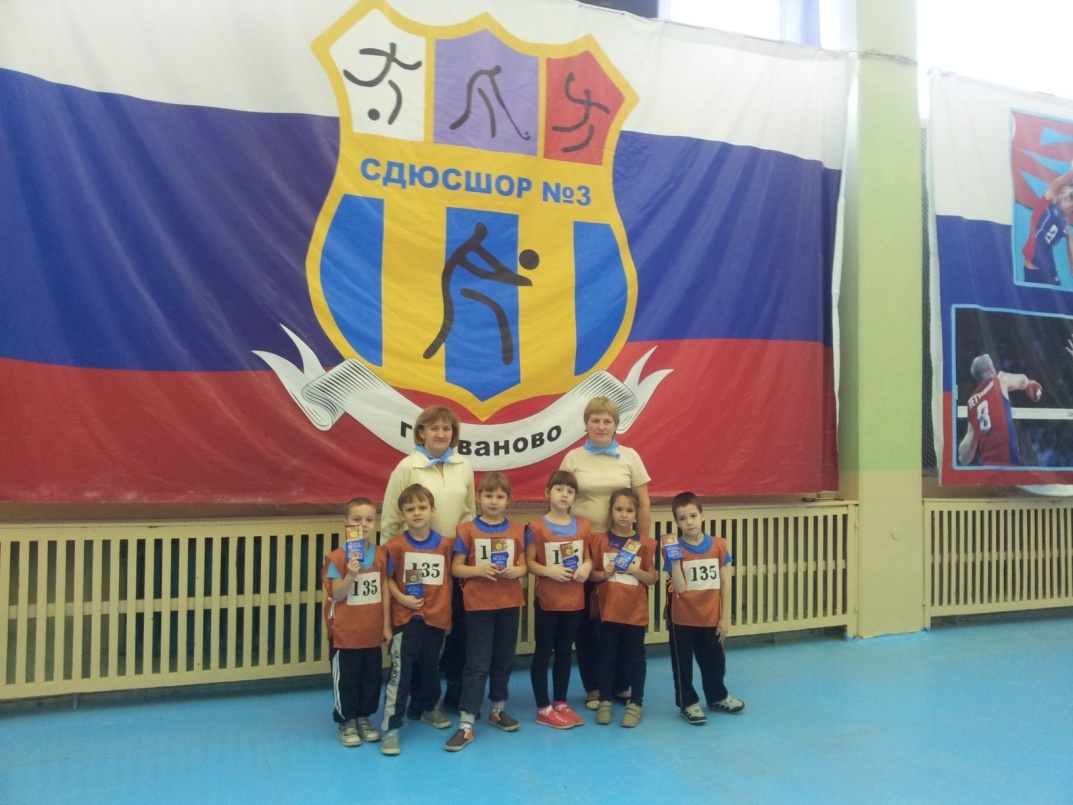 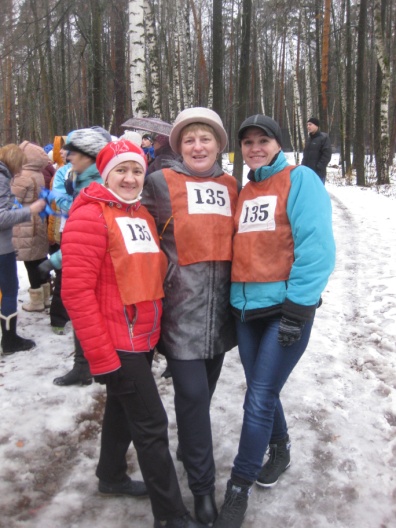 Самореализационные формы профессиональной квалификации – участие педагогов в  творческих конкурсах.
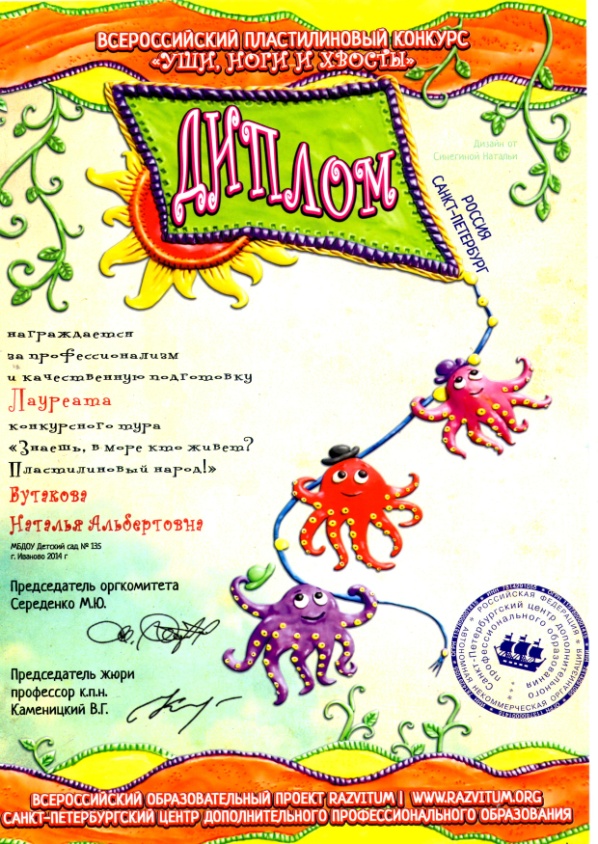 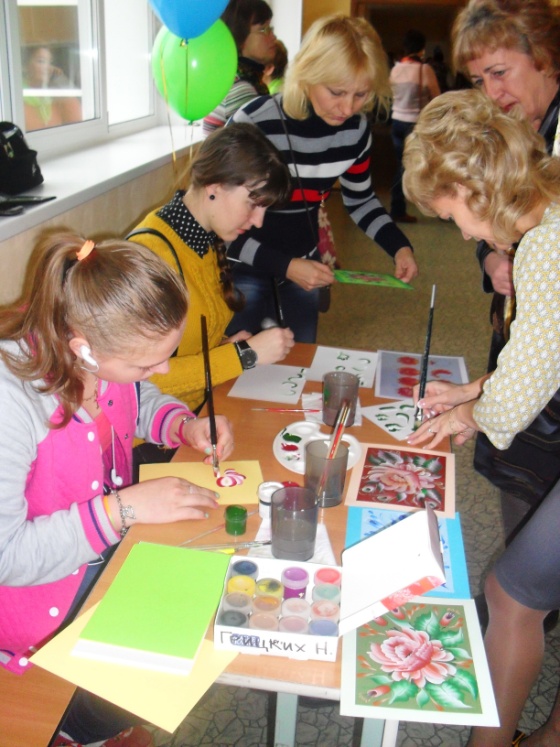 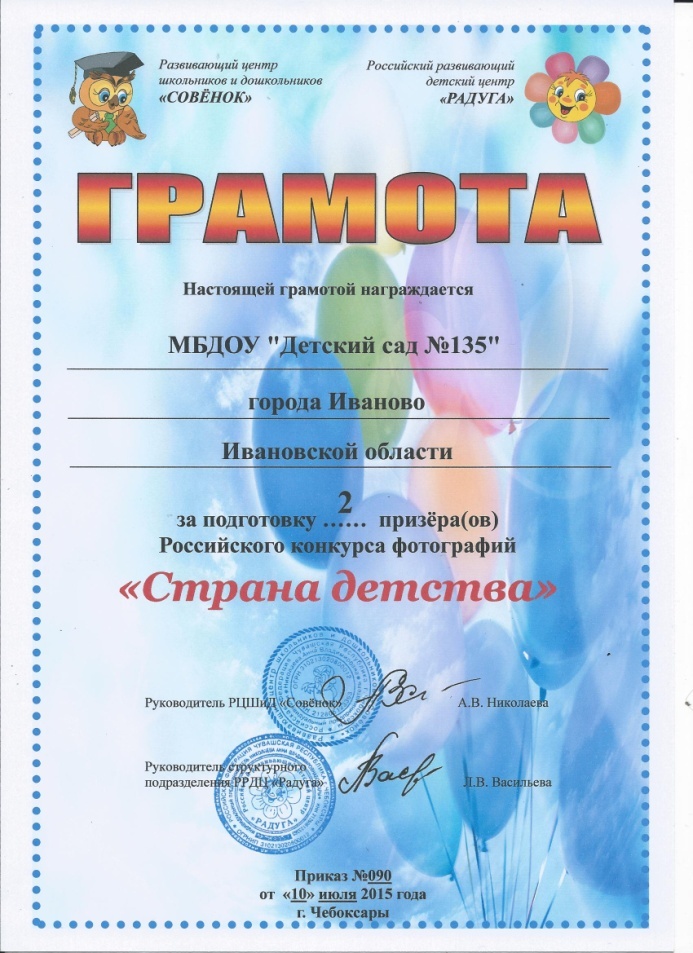